Young family members: the most hidden part of the Iceberg
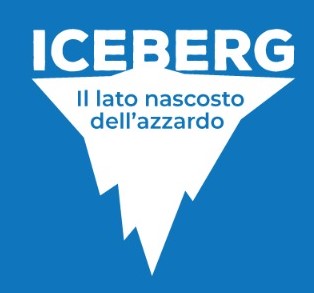 Rotterdam, 15 giugno 2023
Alessandra Bassi, Fausta Fagnoni, Maurizio Avanzi
I will talk about a little research on family members of problem gamblers, led in Italy (in the province of Piacenza) by the practitioners of the Iceberg Project (cooperativa L’Arco e Associazione La Ricerca) and SerDP, Servizio Dipendenze Patologiche (Pathological Addiction Service).
We have try to support family members of gamblers followed by the SerDP or gamblers who refuse treatment. Since 2012 we have been using the 5-Step handbook for family members as a guide for our work. In 2018 we attended the AFINet conference in Newcastle and finally thanks to Covid (!!!) we were able to organize an online training to learn how to use the 5-Step Method in the most correct and effective way. Now, 2.8 of us 3 have been accredited as 5-Steps Practitioners. The others are following suit.
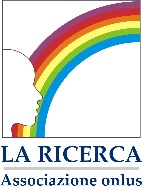 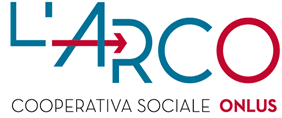 Iceberg - the hidden side of gambling
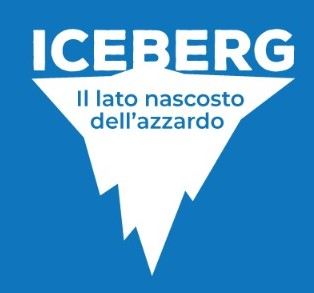 AFINet 2023     -     Rotterdam
2
Working with AFMs, we have met also young victims of passive gambling. 
Their sufferings have left marks in us and in our colleagues.
Meeting these young children and relatives is shocking because of the level of suffering and silence they share: they don’t talk about the problem that gambling created for them and their family with anyone, and they are worried to talk about it.
They often take on overwhelming responsibilities and try to fix what can be patched up by working and making sacrifices of all kinds. They have strong emotions. Some are very angry but above all they seem to be suffering: dignified, sometimes very serious and sometimes ironic, always alone. Some have mental and physical health problems, and safety remains an open and painful question. They have often learned not to stir up trouble at home.
We asked these young family members what helped them most and what was hardest for them.
Young AFMsvictims of passive gambling
AFINet 2023     -     Rotterdam
3
The prevailing attitude of addiction workers when it comes to young family members is not to cause further suffering, so they generally tend to avoid involving them as much as possible in the treatment of their relative gamblers. 
If young FMs do not show up, they are not summoned; if their parents or relatives do not ask for help for them, nothing is offered. Gamblers and their adult family members always say that children or siblings are fine, they have not heard any arguments, they have not suffered anything because of the situation.
What the young family members told us is quite different.
Don't wake sleeping dogs
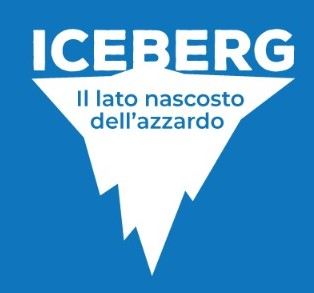 AFINet 2023     -     Rotterdam
4
For this small research, we constructed a questionnaire and proposed it to 15 young AFMs: 8 daughters, 2 sons, 1 sister and 4 wives. 
The questionnaire is divided into 6 parts and answers can range from 0 to 3; there are open and closed questions.
The group and the questionnaire
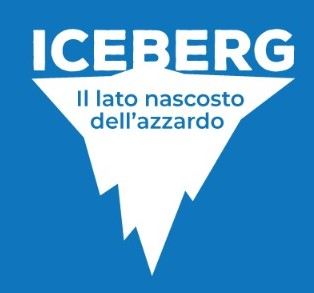 AFINet 2023     -     Rotterdam
5
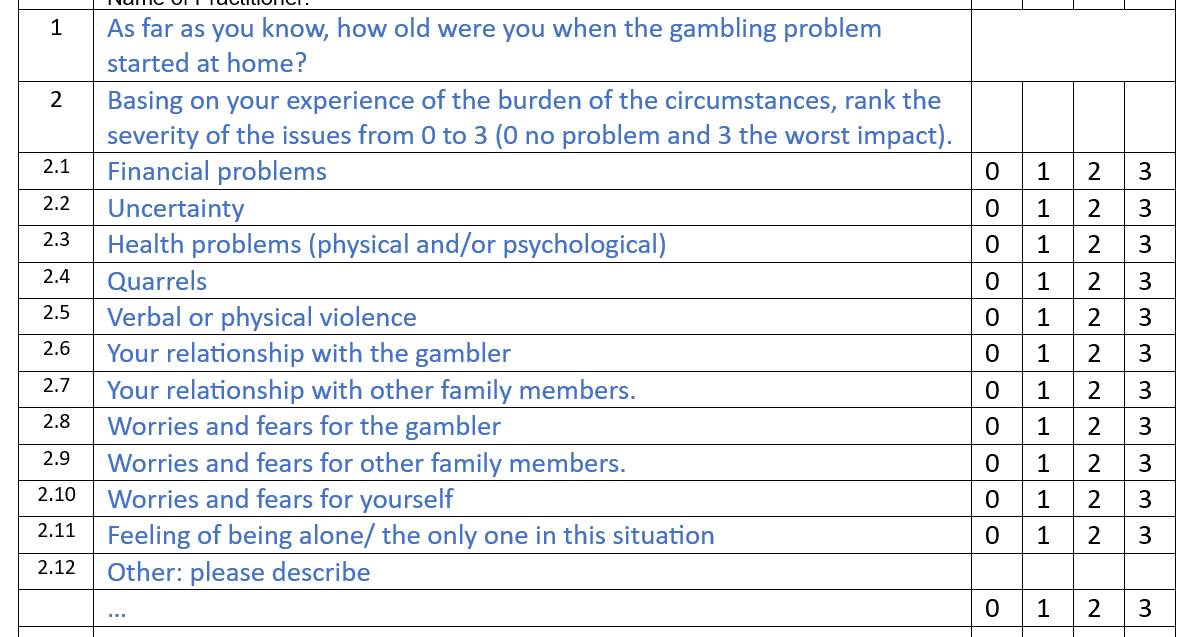 Questionnairequestions 1 and 2
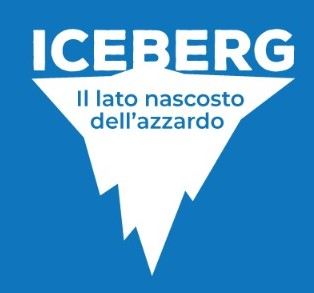 AFINet 2023     -     Rotterdam
6
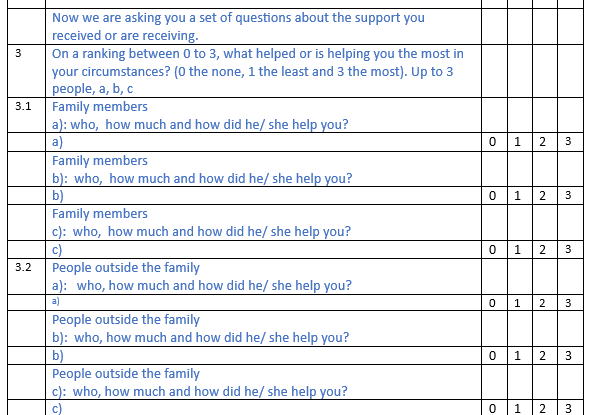 Questionnaire 3:from 3.1 to 3.2
AFINet 2023     -     Rotterdam
7
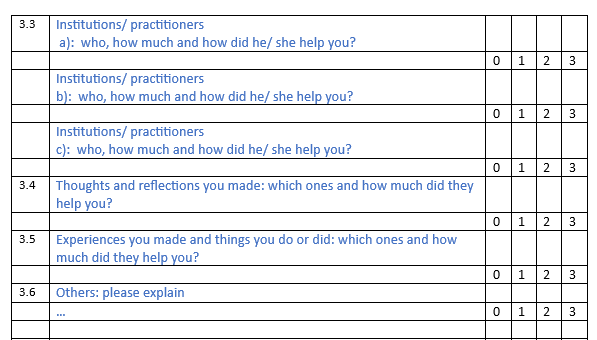 Questionnaire 3:from 3.3 to 3.6
AFINet 2023     -     Rotterdam
8
The questionnaire45
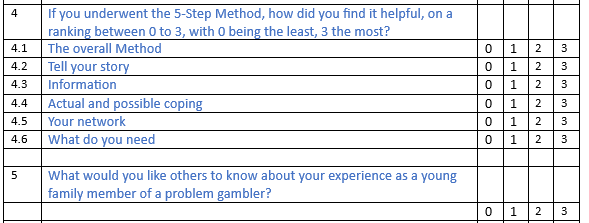 AFINet 2023     -     Rotterdam
9
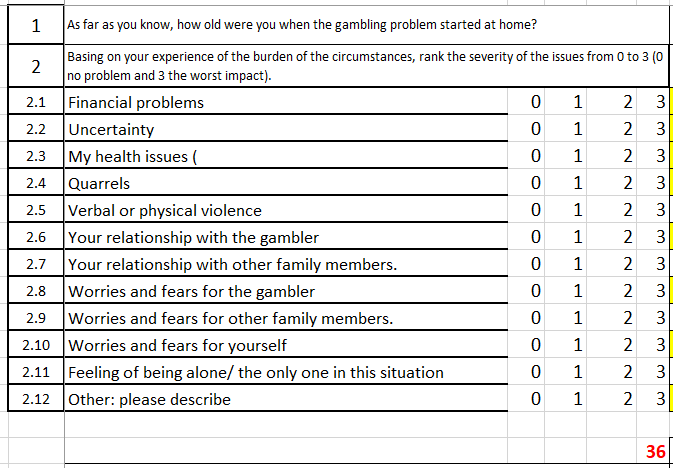 The burden
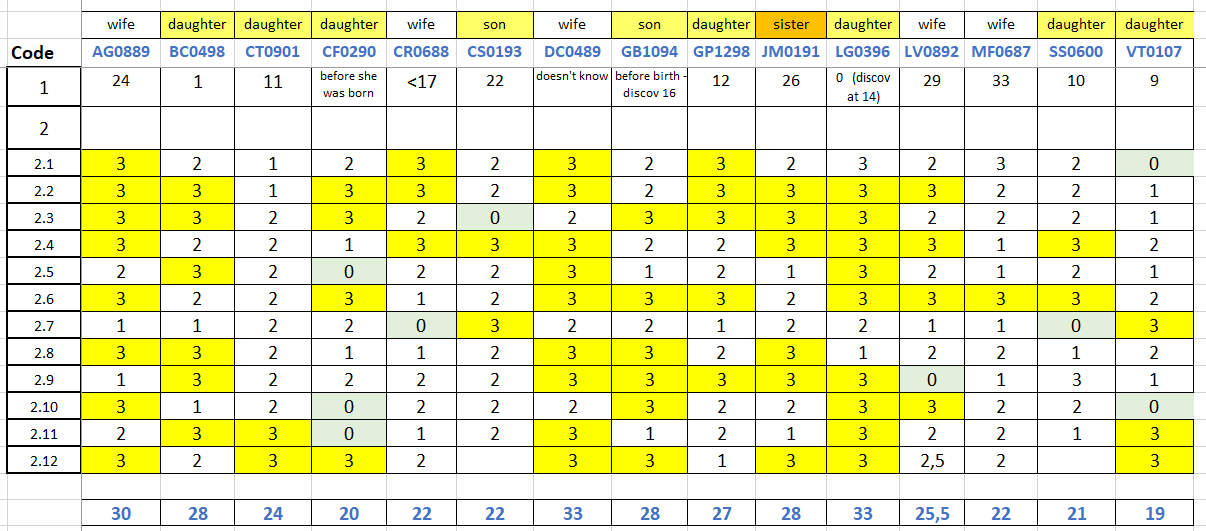 AFINet 2023     -     Rotterdam
10
The answers to the burden they carry are very strong: given a few zeros, the three are numerous. With a maximum possible of 36, the average burden on them is 25.6.
Gambling has been part of the lives of these young people for an average of 14.33 years, but the number of years it weighs on the children is 18,33 on average. 
Bearing in mind the children are on average 25,5 years old, the fact that they have lived with a problematic gambling close relative for almost a quarter of their lives is a shocking figure. This confirms the value of the suffering they report.
Young FMs’ burden… and time
AFINet 2023     -     Rotterdam
11
“This disease is like a cancer that changes people, eats them and leads to ruining all relationships with people. It slowly ruins everything. Worse than that...’. A wife
“they seem to be the only ones with the problem and that nothing falls on us. It seems that we always have to be there to help them”. The daughter of a mother, the youngest we interviewed this time, 22. 
“I was more a parent to my parents than a child”. A son
She never thought it would happen in her house because even though she knew he gambled, she had always told her that he wasn't crazy and that he only gambled two euros at most. And she trusted him. A wife
'Lies really do weigh a lot”. A sister
“After 6 years since my father left home, the consequences continue and the conflict with other family members also continues". A daughter
Their free comments to burden
AFINet 2023     -     Rotterdam
12
The most important part for us is what helped these young people: we entered different sources of support with scores from 0 to 3 for: 
People who helped you, in the family, outside the family, practitioners and institutions
Own thoughts, experiences etc.
Highest possible score 36

5-Step Method: highest possible total 18
What you would like the world to know: highest possible 3. 
The highest possible total of positive experiences is 57.
Help andsupport
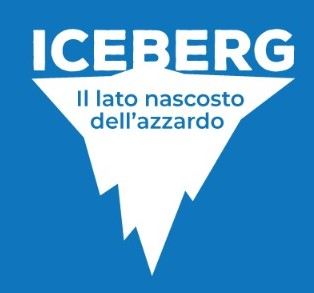 AFINet 2023     -     Rotterdam
13
When it comes to help, young people give very low scores to people within and outside the family; they give unexpectedly high scores to practitioners and institutions, also because they tell us that we in the Iceberg project and the SerDP have helped them.
Help andsupport3. 1.2.3the scores
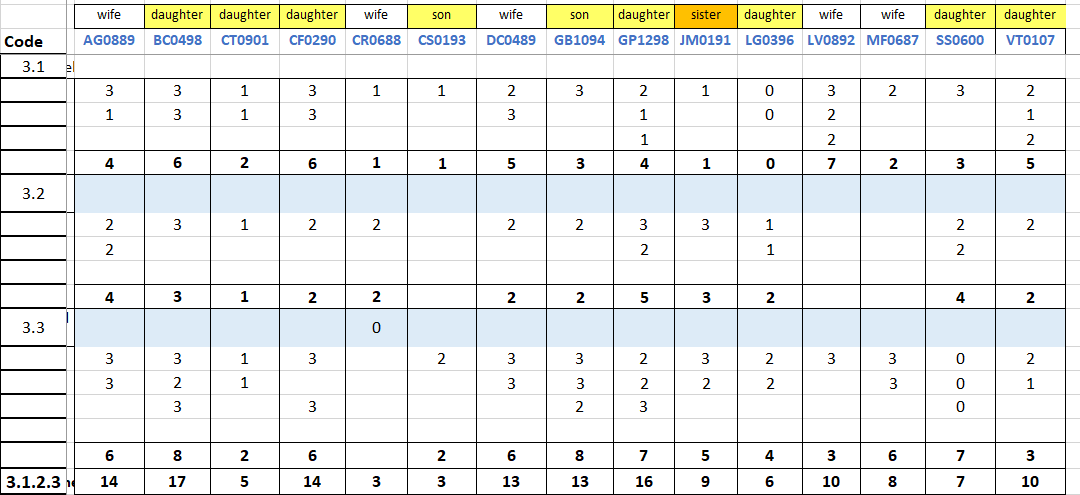 AFINet 2023     -     Rotterdam
14
Young people give good scores to their own thoughts and experiences that have helped them


They give high scores to the 5-Step or to parts they remember positive. 



They give also high scores to the message they would like to give to the world about their experience as young family members of gamblers
Help andsupport3. 4.5.6the scores
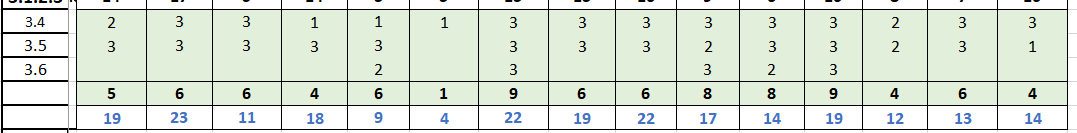 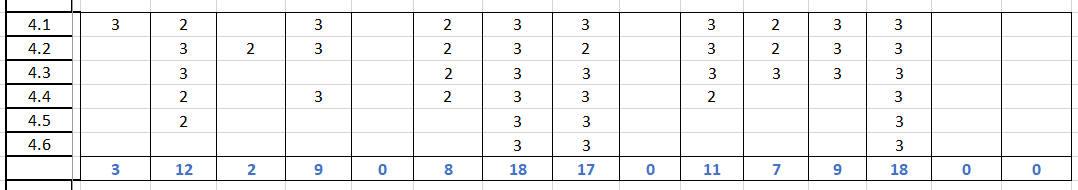 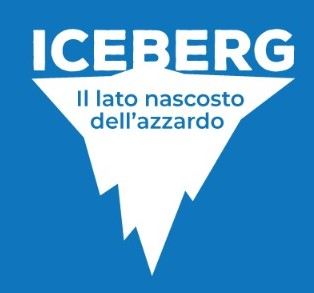 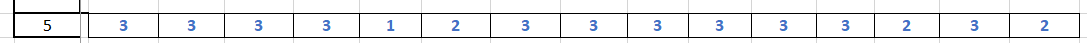 AFINet 2023     -     Rotterdam
15
Subtracting difficulties from positive data, we found that 8, so slightly more than half of the young people have a positive balance, and slightly less than half have a negative one. 
Well over half of these young people (10) have a gambling relative who does not want (or get) to stop gambling, continues to lie, has other problems, etc., so we expected that it would be the relatives of these difficult gamblers who would suffer the most: this is true for some but not all, and it struck us that 3 young people with a very difficult gambler have a positive balance of 10, and the other 7 FMs with difficult gambler have negative balance.
Comparing  burden with positive
AFINet 2023     -     Rotterdam
16
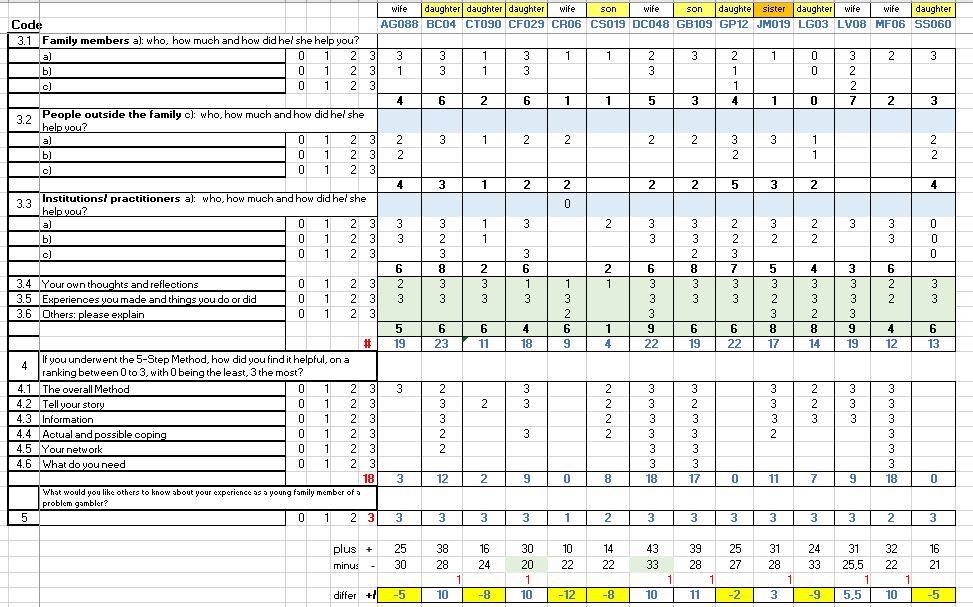 Visualizing the comparison between burden and positive side
AFINet 2023     -     Rotterdam
17
burden andpositive
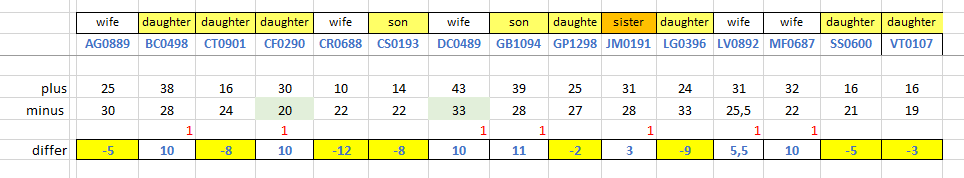 AFINet 2023     -     Rotterdam
18
Then we noticed that the 4 guys who did not take the 5-Step all had a negative balance.
We then tried to remove the scores given to the 5-Step paths from the positive count: the result is shocking, at least to us. 
We found that by removing the 5-Step all the balances are negative except for one, which only comes to +1 anyway: the negative balances become staggering and we realised that even the 5-Steps done before the training and accreditation helped these young men and women even in the presence of heavy diagnoses of the children themselves.
The impactof 5-Step
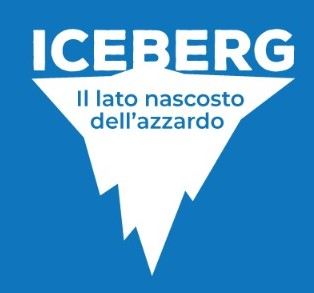 AFINet 2023     -     Rotterdam
19
With 5-Steps Method scores



Without 5-Steps Method scores
Visualizing the impactof 5-Step
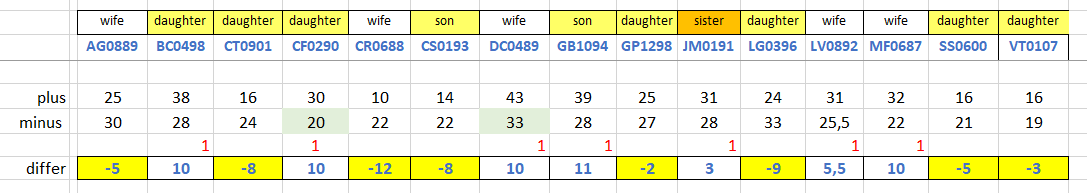 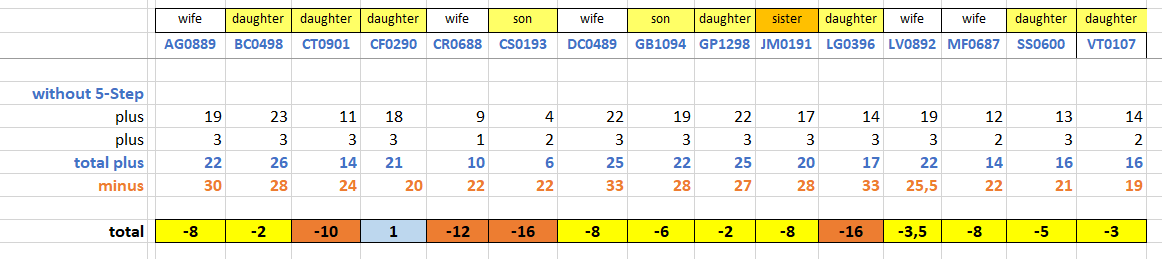 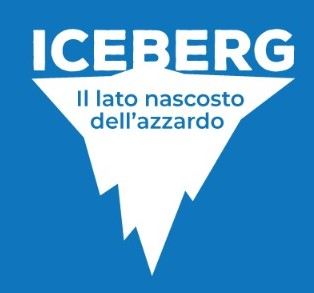 AFINet 2023     -     Rotterdam
20
The absolute most interesting part for us is the one concerning the help they give or gave themselves:
The questions we asked were totally 4 and here are the three that we ask first :

Thoughts and reflections you made: which ones and how much did they help you?
Experiences you made and things you do or did: which ones and how much did they help you?
Others: please explain
The help they give themselves
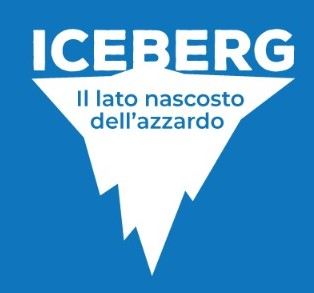 AFINet 2023     -     Rotterdam
21
Participating in the Polaroid-based photography project 'Don't you gamble’. A daughter
I became adult faster. A son
She tried to understand what gambling is, this helped her a lot, trying to understand what this experience entailed for her. Things she did: Studying at university, in the professional educator programme helped her a lot. Getting to know people who have gone through painful or problematic experiences. Learning how to solve problems in all areas... everything she did helped her. It was only by doing certain things that she was able to cope, 'because if you just stay there that's the end. Only if you have experiences can you change your life’. A daughter
The help they give themselvesquotations 1
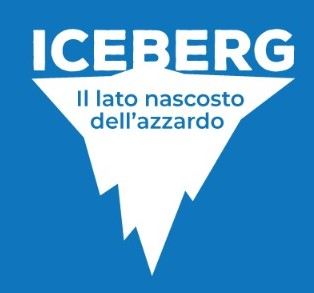 AFINet 2023     -     Rotterdam
22
Last year she and her 2 brothers took a trip to Rome and it was great. She organised it and they did it all on foot seeing things, 'we talked and did reflections like we wouldn't have done at home'. It was a moment of “open-mindedness and light-heartedness. The only thought was how to get the ticket to enter the Colosseum”. Now her brother is getting married and he is afraid. She is happy and scared about it. To him she says 'tattoo on your arm that you must be honest with yourself and others. Because he sometimes tells lies even to himself'. A sister
She looked for help because she did not want to be alone and wanted someone to help her understand what was going on, to "figure out how to deal with this vortex that sucks you in".
The help they give themselvesquotations 2
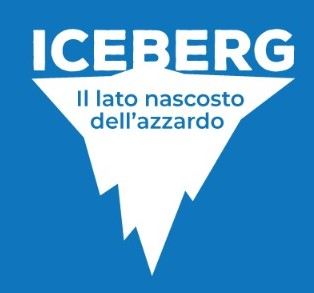 AFINet 2023     -     Rotterdam
23
Maintaining a social network, having friends when you don't have family helps... the social network helped, also because it gave her 'the appearance of a normal life’. A daughter
“Just thinking that I can talk to someone about it and that sooner or later maybe it will end, I have hope because I see the steps we are taking… I focus on practical things: my work, don't keep thinking about that”. A wife
"Uncertainty never leaves me. I take it into my account. I carry on”. A wife
Slowly coming to the realisation that her father's was an illness, as diabetes can be, and not a condition sought voluntarily. "The realisation that I could 'leave' the situation when I wanted to, that I could leave and that no one would blame me for it". A daughter
The help they give themselvesquotations 3
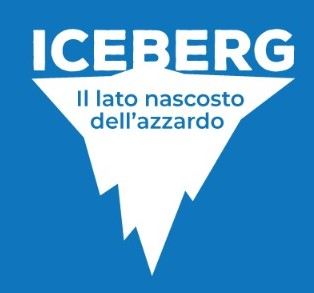 AFINet 2023     -     Rotterdam
24
At the end we ask again about something that can lead to positive or negative: it’s up to them.
So, the final question is: 

What would you like others to know about your experience as a young family member of a problem gambler? How do you value this from 0 to 3?
What you would like the world to know an  help they can or could give themselves
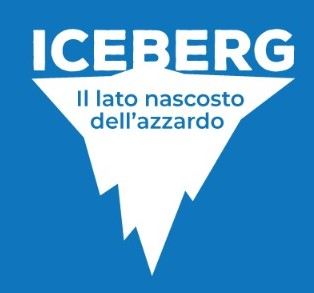 AFINet 2023     -     Rotterdam
25
They have to get treated, but there is no magic, they have to do it together with those who treat them. They are not aware of this: they keep saying they can do it. A wife
She keeps Pandora's box closed, but would like to let everyone know. She would like to organise and participate in a listening group for family members of gamblers. A daughter
"get information and ask for help, so that you don't feel alone in this situation and understand if you can solve it". A son
What you would like the world to knowquotations1
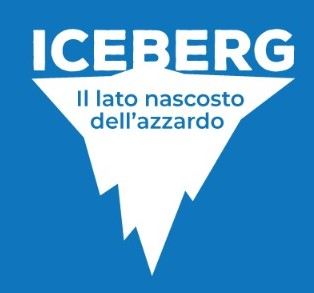 AFINet 2023     -     Rotterdam
26
"To the relatives of gamblers I would like them to know that we are powerless when it comes to addiction: the more we try to help them to stop, the more sick we become”. She didn't care about the money and instead it made her sick that her mother was careless at home, completely detached from them. A daughter
The 5-Step was a useful path to gain awareness of what I experienced but above all it is useful to you once you have finished because it helps you process what happened and you learn to forgive and to forgive yourself. A son
" you should not underestimate each other's behaviour: if something changes, it is better to ask why”. A wife
What you would like the world to knowquotations2
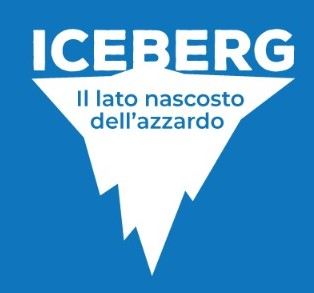 AFINet 2023     -     Rotterdam
27
You must never gamble, and never underestimate addiction: you must always save your children because they will have very serious consequences even years later. Family members must rebuild their lives, leave them and move on. There has to be more awareness: even not being understood for years was hard. To friends sometimes it didn't seem like a problem at all”. A daughter
"A family member can get out of that situation if they want to". What she had been through was helpful in giving her a boost of personal fulfilment: 'I had nothing good behind me, so I had to build something good myself’. A daughter
What you would like the world to knowquotations3
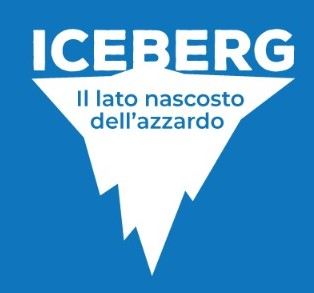 AFINet 2023     -     Rotterdam
28
She would like to let people know that something good can come out of such a negative experience. "The more you widen your gaze, the more you discover that there is so much suffering, and there are people who suffer and have no support". This experience has made her the person she is now, and "this awareness in times of despair helps". A daughter
“I would like to let the world know how much I love my brother. We are all human beings and we can all make mistakes but nothing is permanent except death. As Tolstoy also said". A sister
“Nobody is stronger than statistics, you can't beat the system, you just don't win”. A minor daughter
What you would like the world to knowquotations4
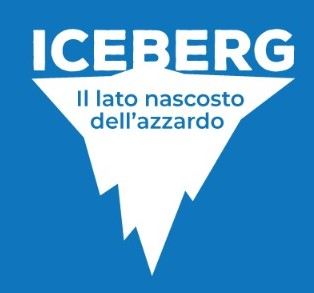 AFINet 2023     -     Rotterdam
29
We too would like to let the world know something, both the big world we all inhabit and the small worlds of services and practitioners. 
What we would like the world to know is that under the iceberg there are many young people who would like someone to give them a hand, an ear, an arm, a head, legs and feet. It is true that they are hidden, but it is also true that when they find a practitioner who listens to them, who believes their stories and does not judge them as exaggerated or far-fetched, who supports them and walks with them even for a little piece of their journey... it is something important to them. 
All the darkness in the world cannot extinguish the light of a single candle. St Francis of Assisi
What we would like the world to know
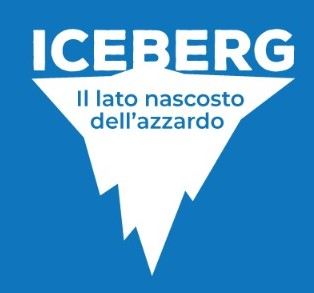 AFINet 2023     -     Rotterdam
30